FGAI4H-M-019-A03
E-meeting, 28-30 September 2021
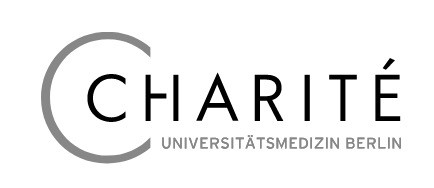 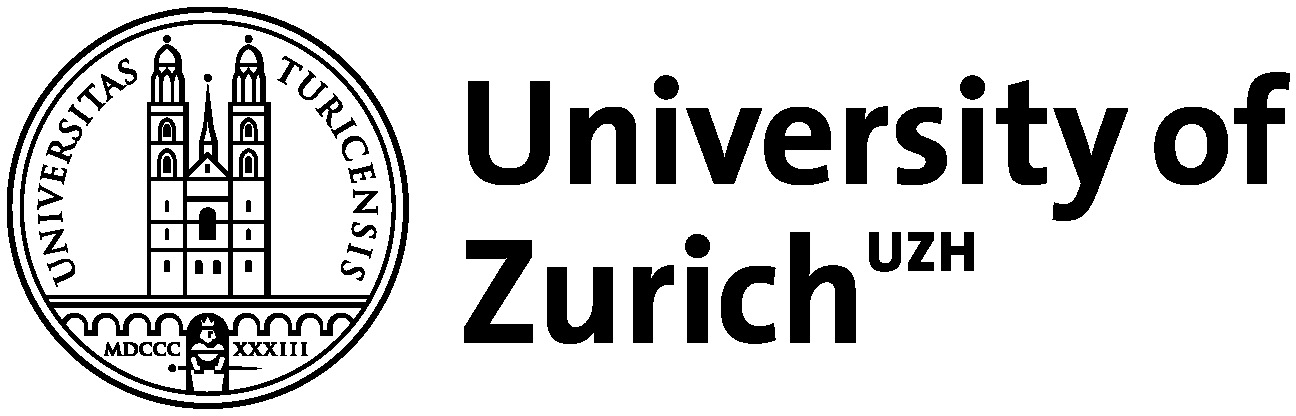 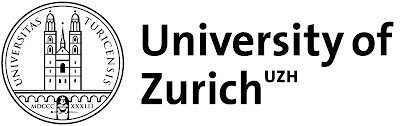 Department of Psychology/Methods of Plasticity Research
Prediction of Psychiatric Multimorbidity  in a Large Pediatric Sample
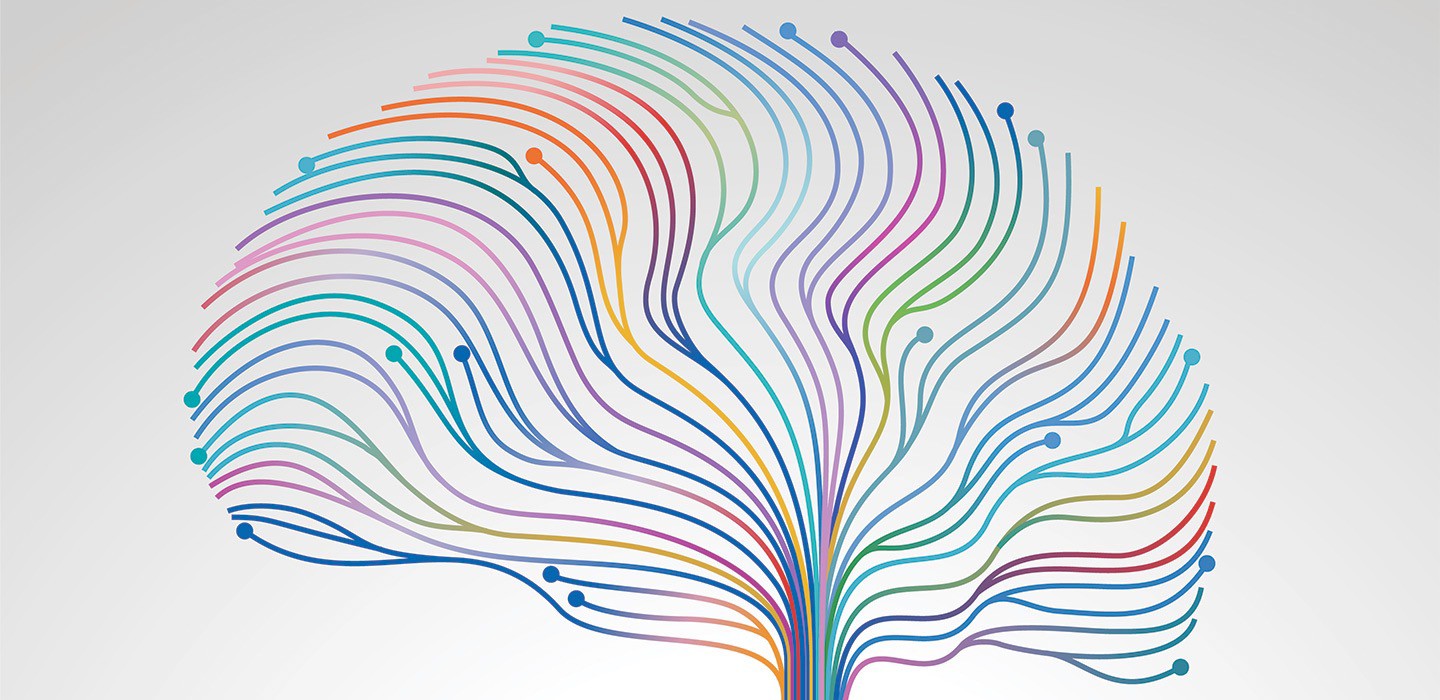 Prof. Nicolas Langer  University of Zurich
Department of Psychology  Methods of Plasticity Researcch
Dr. Stefan Haufe  Charité
Universitätsmedizin Berlin
Berlin Center for Advanced Neuroimaging (BCAN)
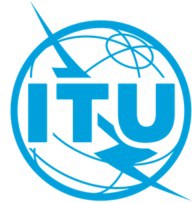 FG-AI4H meeting  Online (Geneva)  January 29 2021
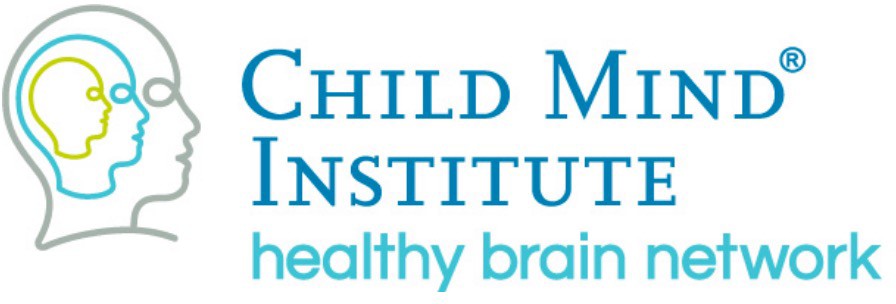 Update: data collection stopped because of COVID-19 outbreak
Data availability: Sample
Healthy Brain Network (HBN) sample
Training Data:
current release: 1602 subjects
Age 5-21 years
Population: typical developing children and  children with psychiatric developmental  disorders (~70/ multimorbidities)
Test Data (November 8th, 2019):
Subsample of training data
8th release: approx. 400 subjects / year
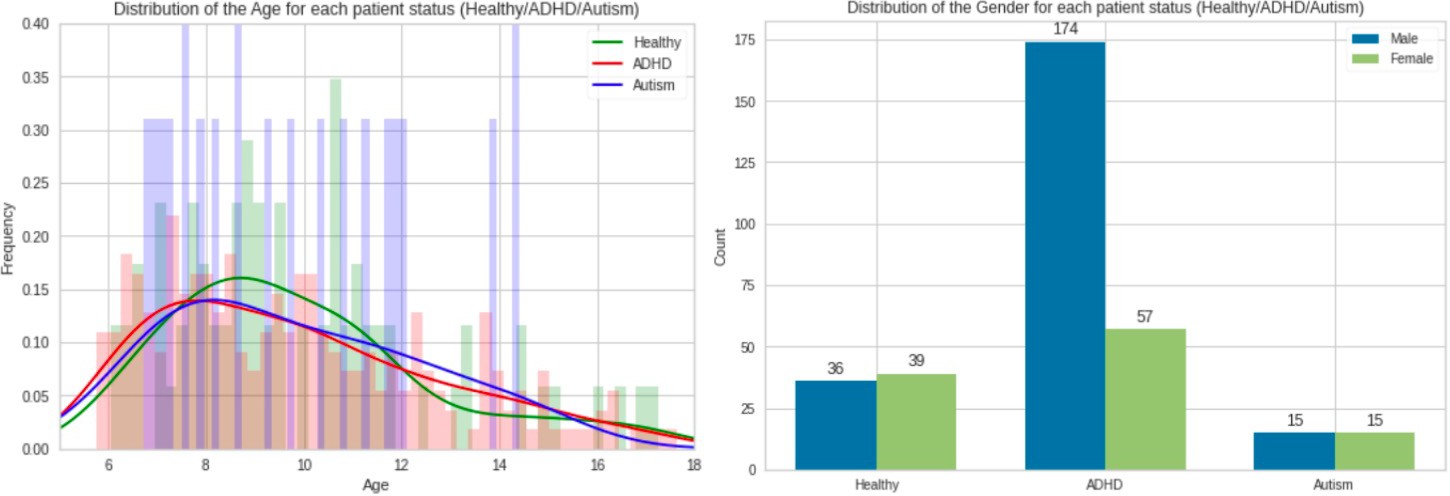 3
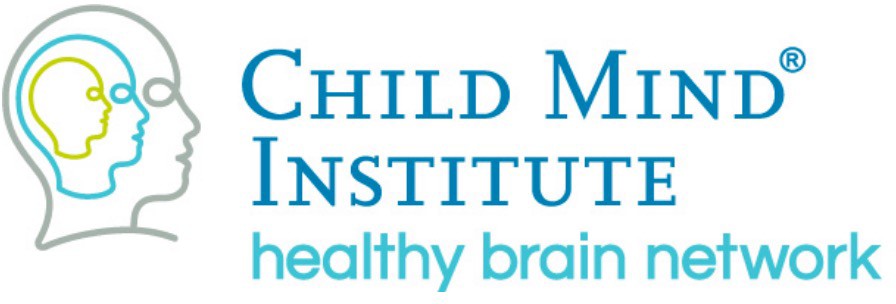 Data availability: Sample
Healthy Brain Network (HBN) sample
Training Data:
current release: 1602 subjects
Age 5-21 years
Population: typical developing children and  children with psychiatric developmental  disorders (~70% multimorbidities)
Test Data (November 8th, 2019):
Subsample of training data
8th release: approx. 400 subjects / year
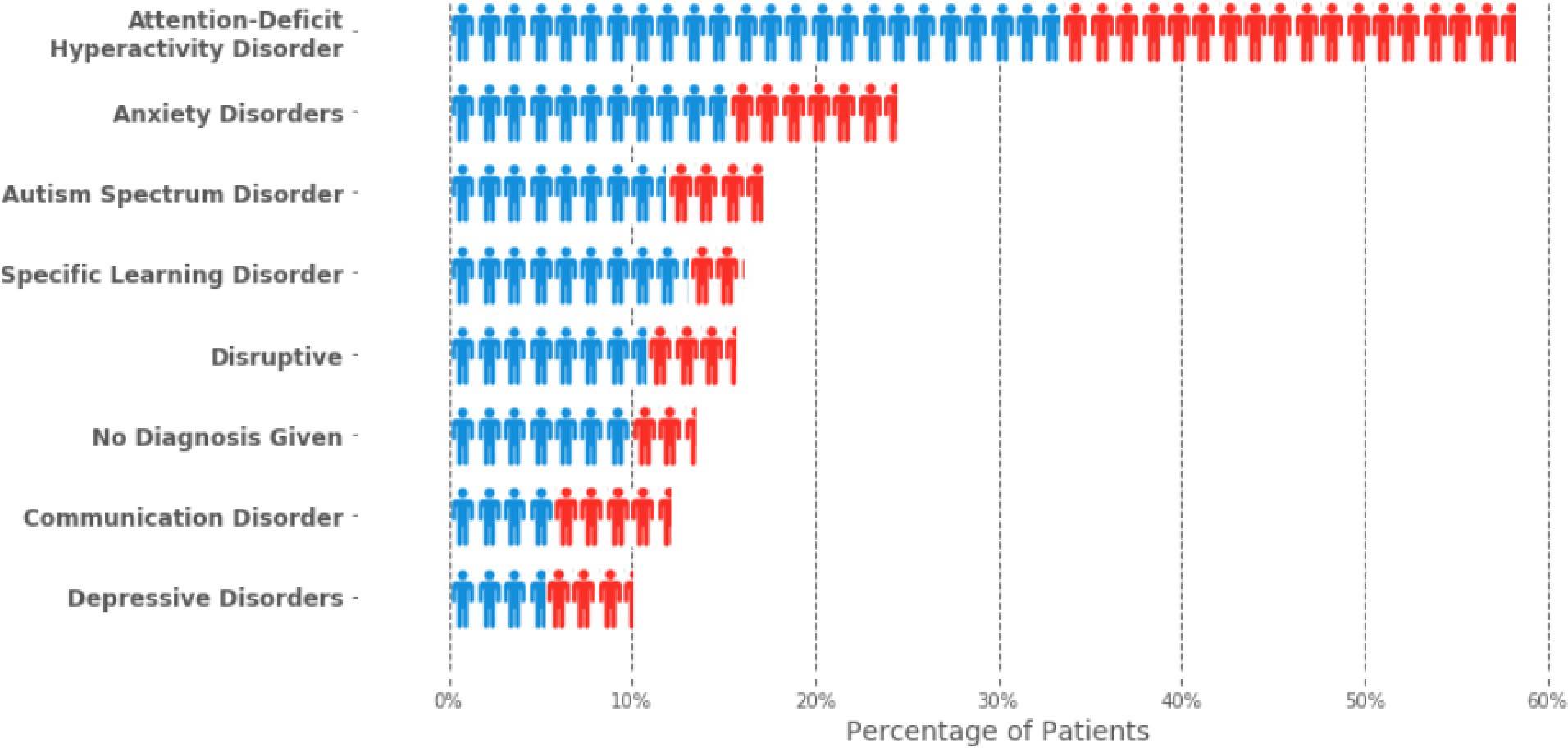 Male  Female
4
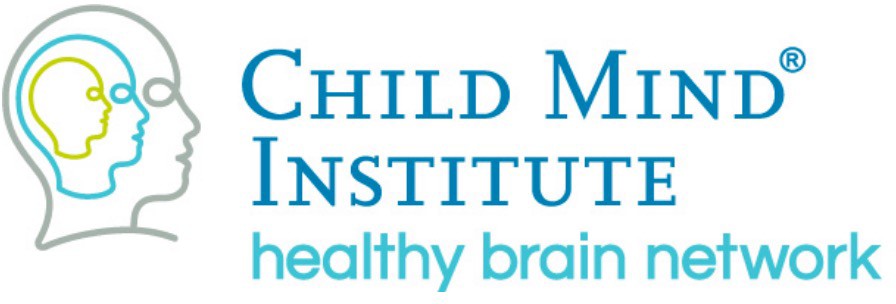 Data availability: Data
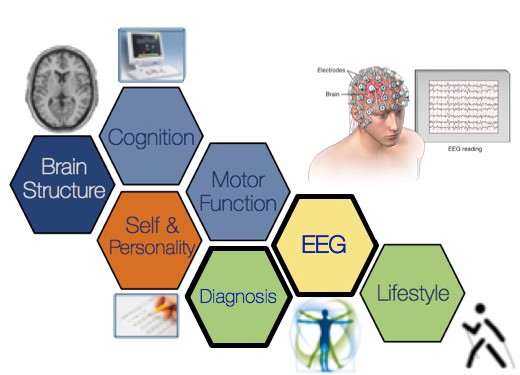 Demographics
Age, gender
Cognitive Data
e.g. WISC
Behavioral Data
Questionnaires (SWAN)
resting EEG
Raw data
Preprocessed data
EEG features
–	e.g. theta-beta ratio, alpha asymmetry
Possibly T1-weighted MRI images
Source reconstruction
Cortical thickness
Prediction of Diagnosis
–	DSM-V consensus diagnosis
Annotation Quality:
•
based on the decision of a clinical team
all interviews and materials conducted as basis  for the DSM-5 consensus diagnosis
conducted by licensed clinicians
4
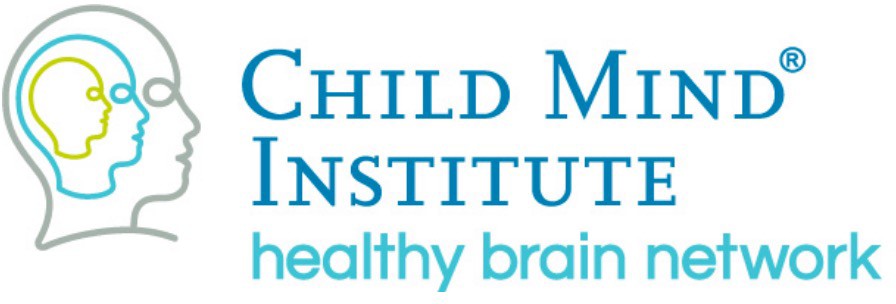 Data availability: Data
Cognitive & Behavioral Data:
Demographics
Cognition / Intelligence (e.g. WIAT, WISC-V, NIH-  Toolbox)
Medical history (e.g. addiction family history)
Family structure, stress and trauma (negative life  events, parenting)
Personality traits (Big 5, self-esteem)
Coping Strategies (communication skills, interpersonal  factors)
Physical measures (e.g. bio-electric impedance analysis,  BMI, Metabolic rate, heart rate, blood pressure, height, weight,  handedness,…)
Social status (SES, parents education, family structure)
Nr. of features: ~270 (self-/ parent-/ teacher-report)
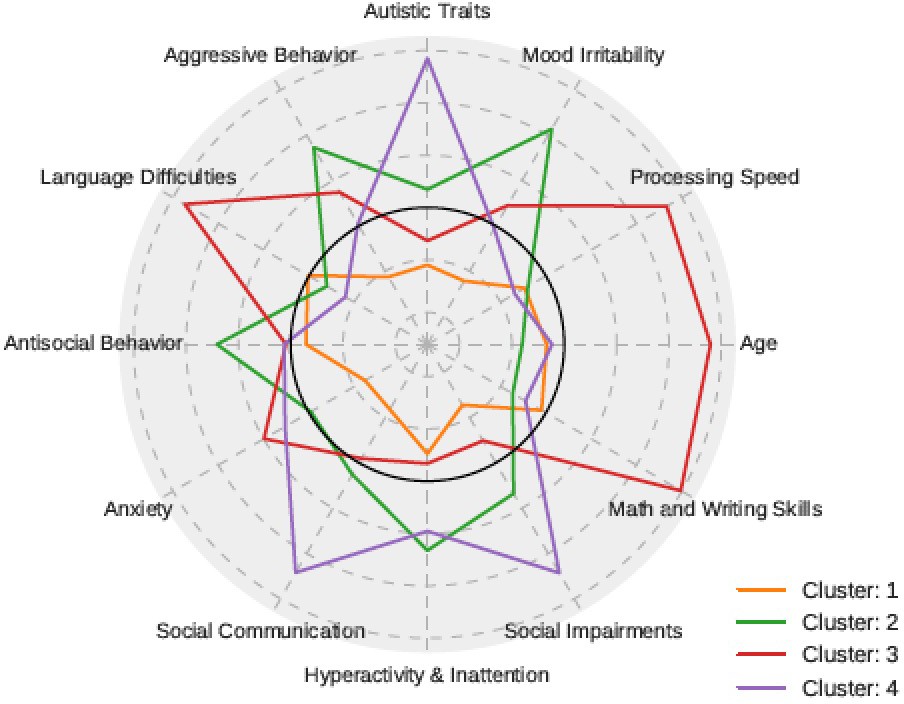 6
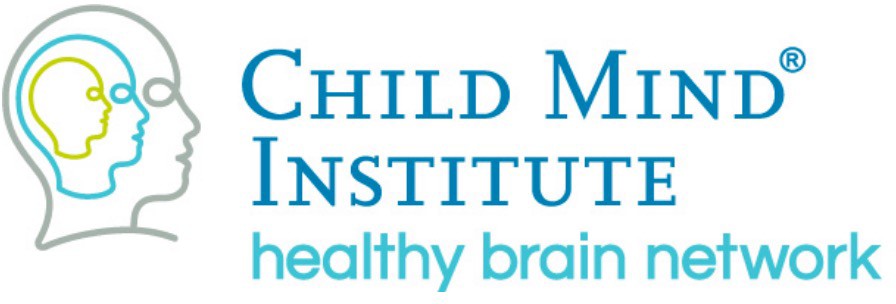 Data availability: Data
Raw EEG:
5 min.
Eyes closed (40 s) & eye open (20 s)
128 electrodes (Geodesic EGI system)
sampling rate 500 Hz
Nr. of features: ~ 150’000
•	Demographics
–	Age, gender
•	Cognitive Data
–	e.g. WISC
•	Behavioral Data
–	Questionnaires (SWAN
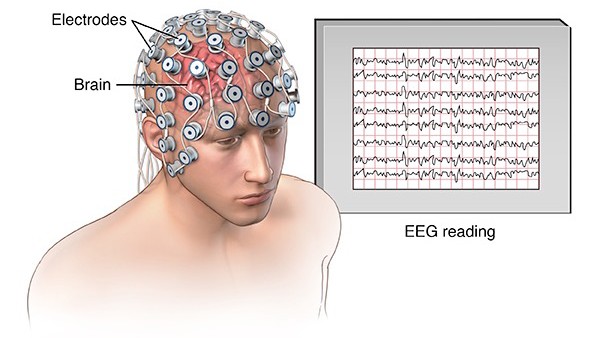 )
resting EEG
–	Raw data
–	Preprocessed data
–	EEG features
–	e.g. theta-beta ratio, alpha asymmetry
•	Possibly T1-weighted MRI images
–	Source reconstruction
–	Cortical thickness
7
Update:
-	all availabe data preprocessed and made publicly available

Prerequisite for Biomarker Research: Reliability of measures
Prerequisite for Reliability: Standardized Preprocessing
Automagic
Pedroni, Bahreini Langer, (2018), biorXiv
•	Demographics
–	Age, gender
•	Cognitive Data
–	e.g. WISC
•	Behavioral Data
–	Questionnaires (SWAN
)
resting EEG
–	Raw data
–	Preprocessed data
https://github.com/methlabUZH/automagic
–	EEG features
–	e.g. theta-beta ratio, alpha asymmetry
Preprocessed EEG:
Number of features: ~ 150’000
8
Update:
-	finished pipeline for functional connectivity features – manuscript in progess
Combined MRI and EEG analysis
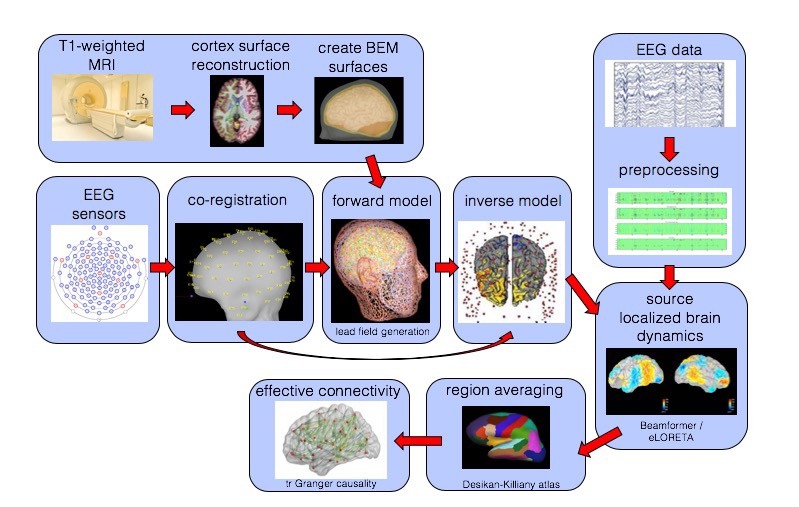 Time-reversed granger causality
9
Data Availability
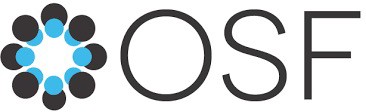 Only preprocessed features so far
No raw data
https://osf.io/ajhgy/wiki/home/
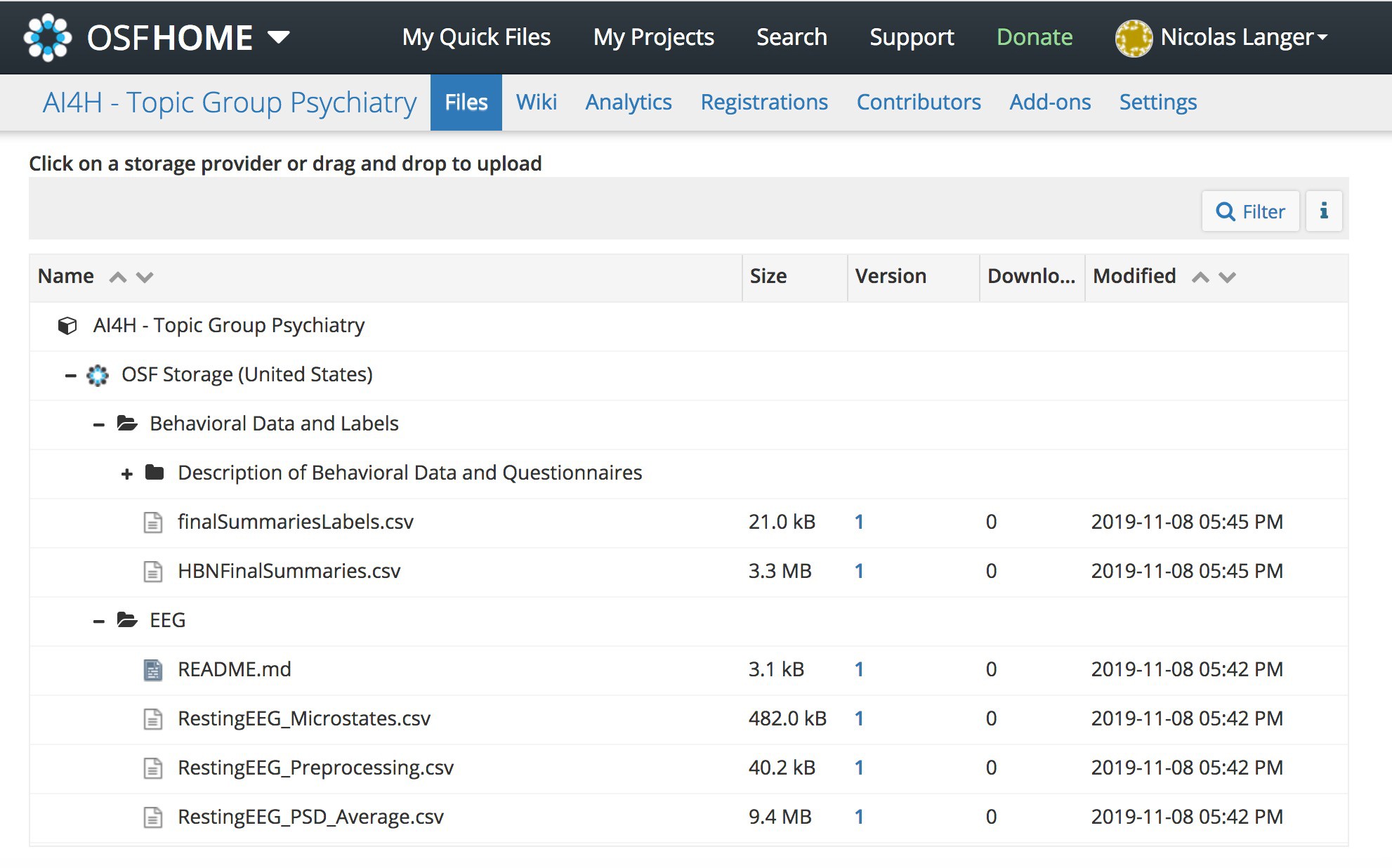 11
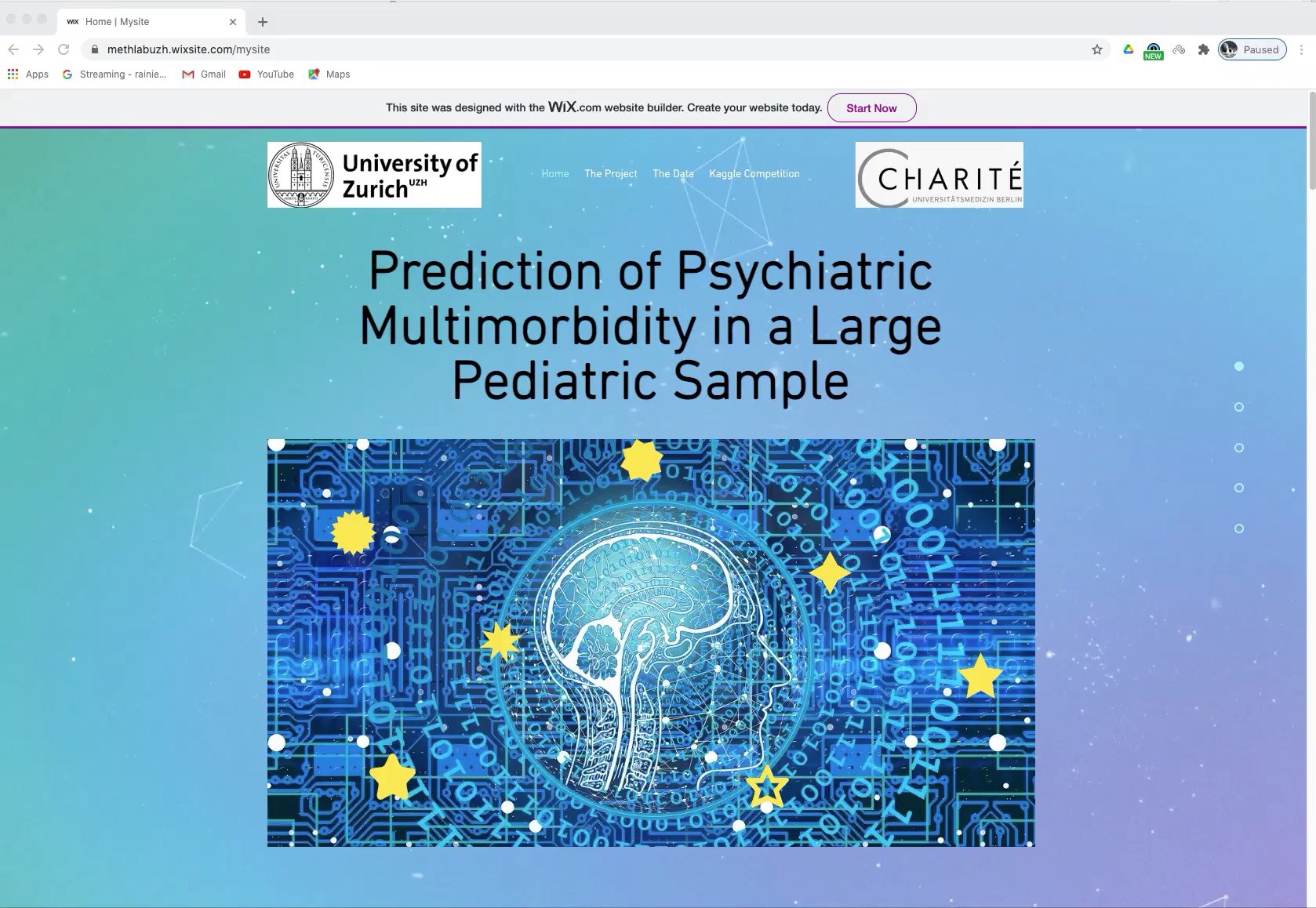 Webpage for Project
https://methlabuzh.wixsite.com/mysite

(best appearance in Chrome)
12
Benchmarking
prediction of multiple disorders from demographic, phenotypical  (cognitive and behavioral) and EEG data
Task:
Training: on public HBN data
Benchmarking:	on future releases of HBN data sets (approx. 500 subjects / year)  
Implementation: participants submit executable code
Standardized input (data folder) and output (binary classification matrix)
Container architecture (docker/kubernetes)
Free choice of development tools for participants
Safe for organizers
Cloud computing: GCP/AWS or similar
Challenge platform: crowdai.org/Kaggle etc.
WE NEED HELP HERE
EvalAI, AIcrowd, crowdai.org,
kaggle.com or ramp.studio
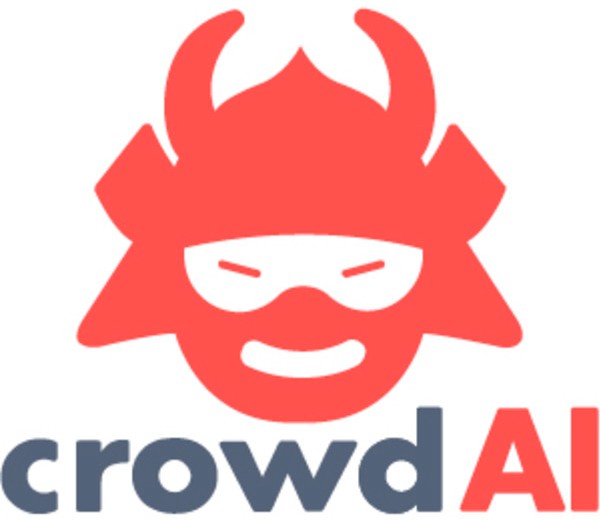 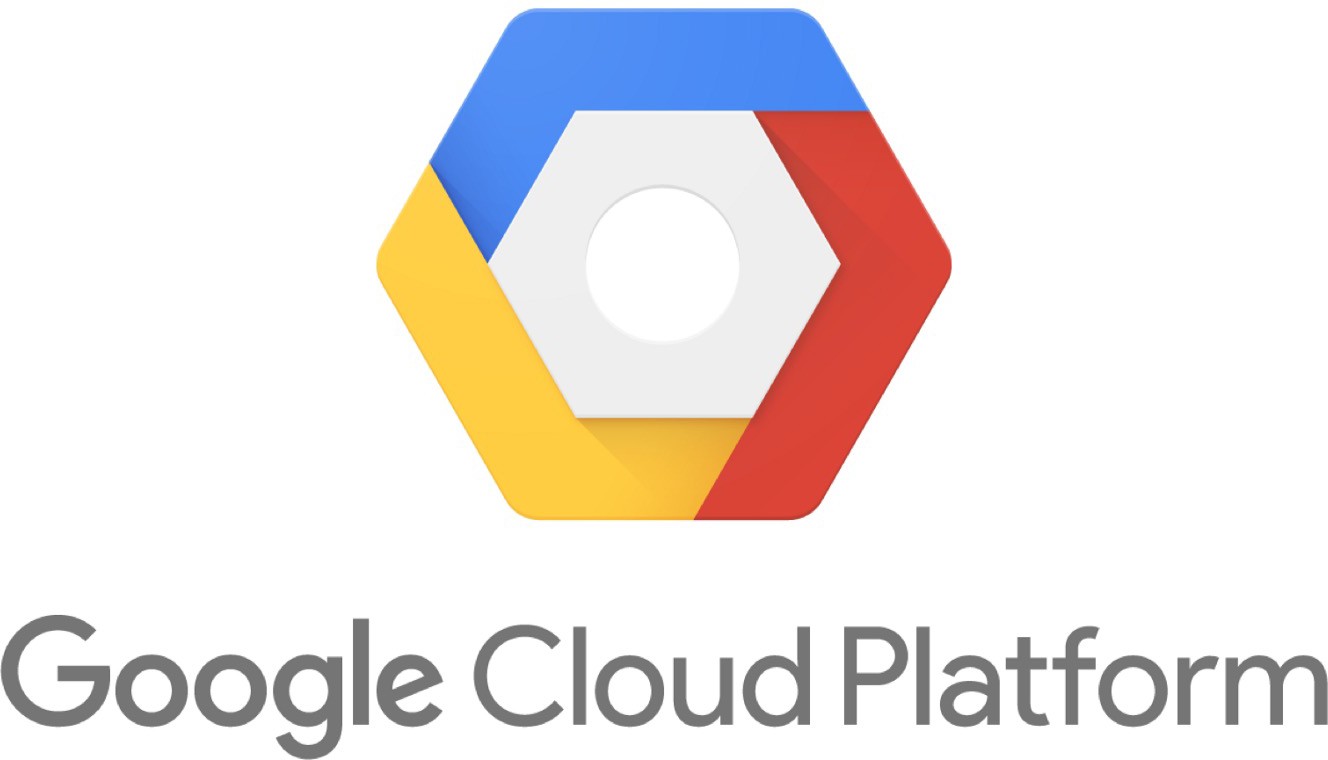 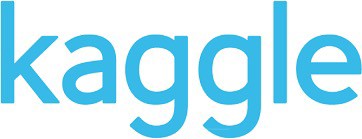 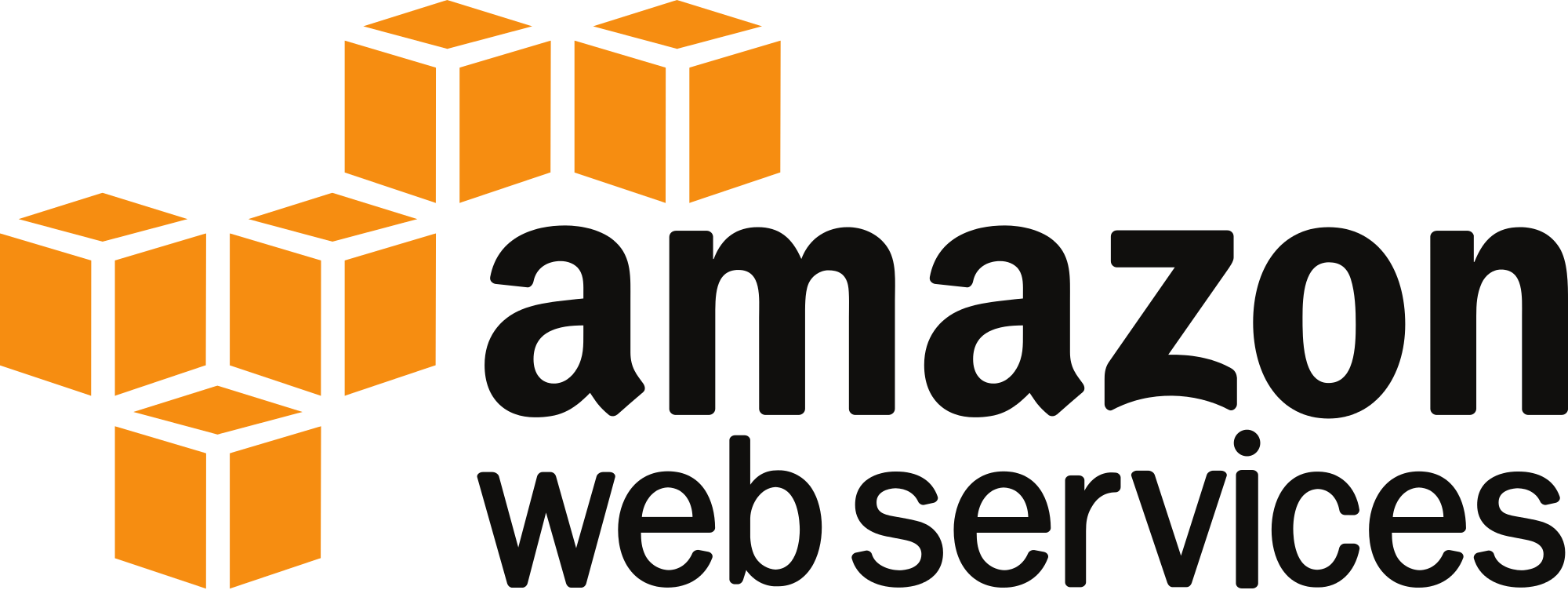 13
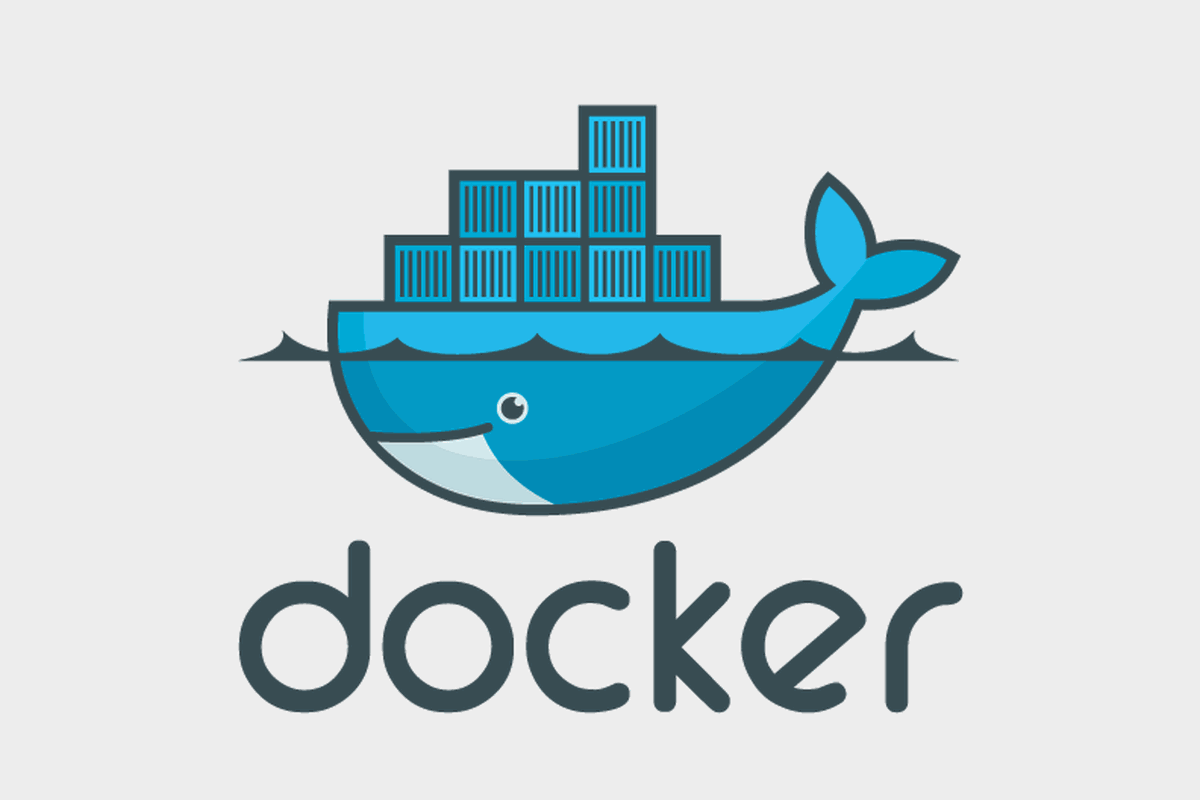 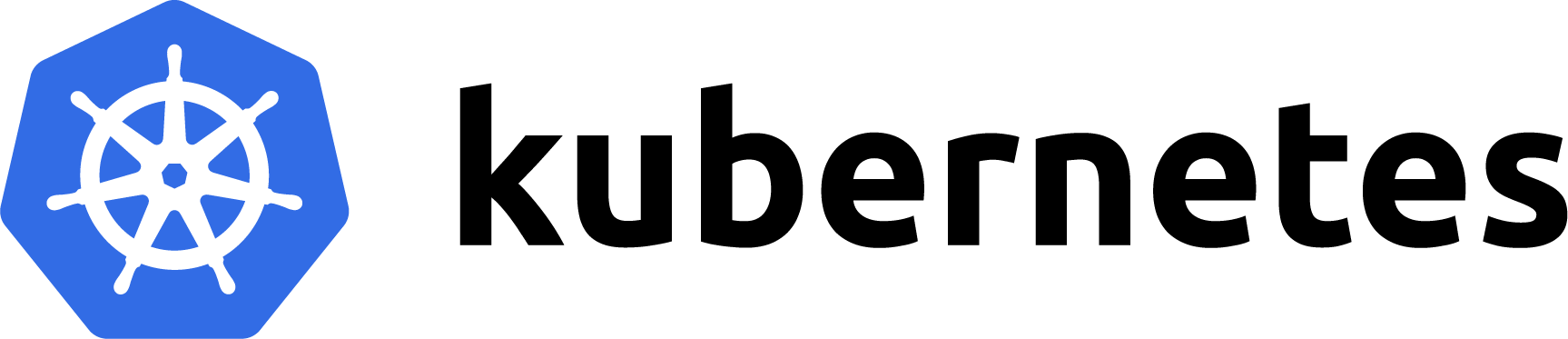 Performance metrics
D disorders
D disorders
N subjects
N subjects
Ytrue : true test labels
Ypred : predicted labels
Main metric (used for ranking): multi-task accuracy
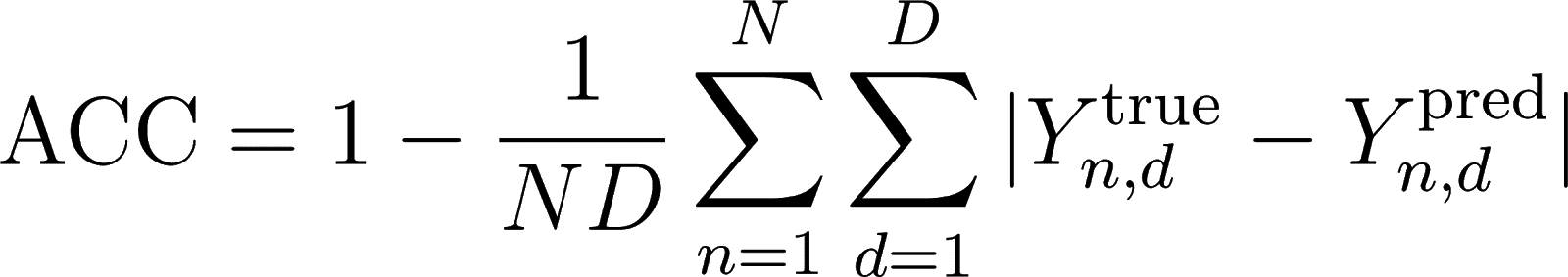 Secondary metrics: F1-score, sensitivity, specificity, precision, recall

Multi-task metrics for continuous labels (severity scores) available.
14
Timeline
Idea: continuous prediction challenge
Participant teams can refine and upload containers any time
Benchmarking of most recent containers each time new data are released
Time stamp system allows public release of test set without delay
Tracking progress over time as new releases become available

Initial training phase


Team 1
Team 2
Team 3
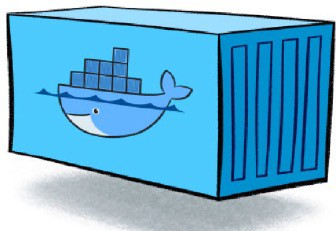 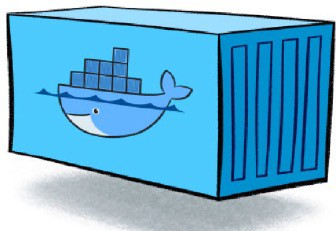 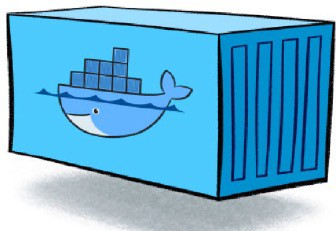 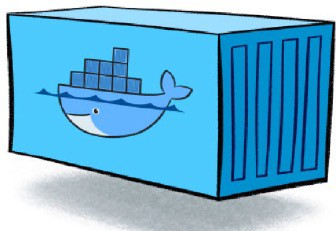 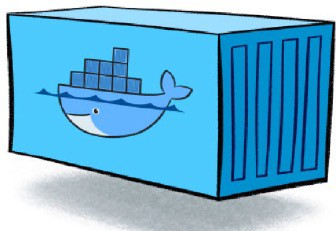 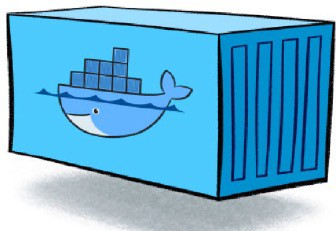 2019
2020
2021
15
Timeline
Idea: continuous prediction challenge
Participant teams can refine and upload containers any time
Benchmarking of most recent containers each time new data are released
Time stamp system allows public release of test set without delay
Tracking progress over time as new releases become available
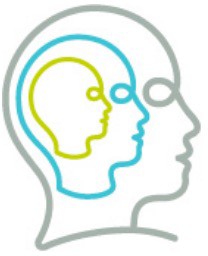 Initial training phase
New data release
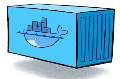 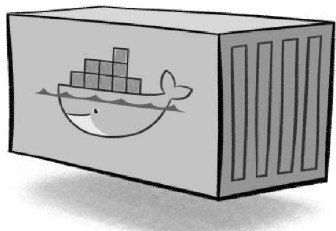 Team 1
Team 2
Eligible for benchmarking
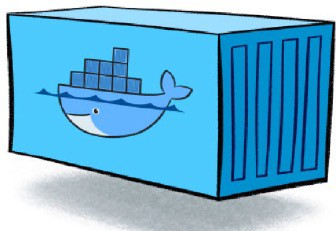 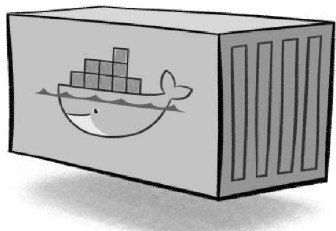 Team 3
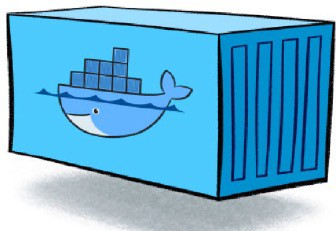 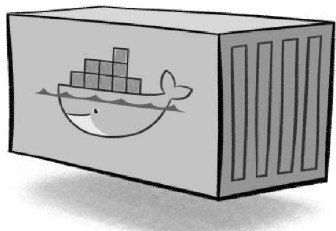 2019
2020
2021
16
Timeline
Idea: continuous prediction challenge
Participant teams can refine and upload containers any time
Benchmarking of most recent containers each time new data are released
Time stamp system allows public release of test set without delay
Tracking progress over time as new releases become available
Initial training phase
Refinement phase
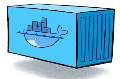 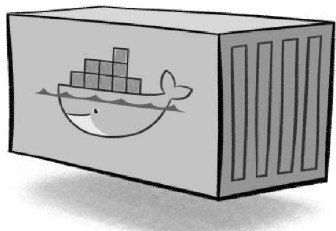 Team 1
Team 2
Team 3
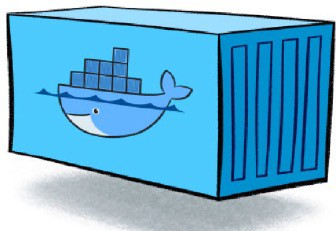 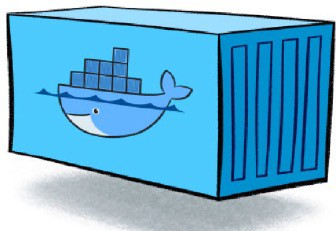 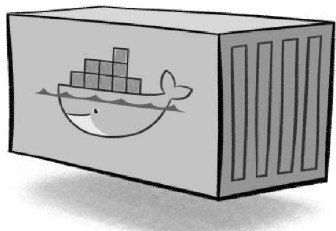 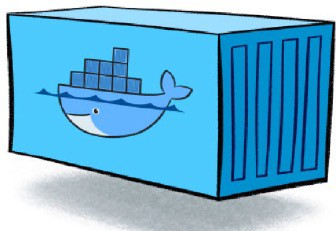 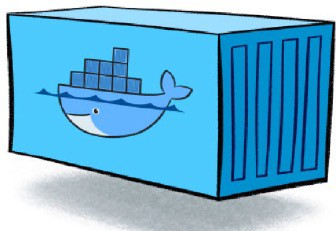 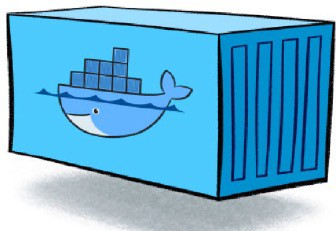 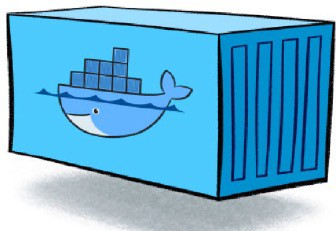 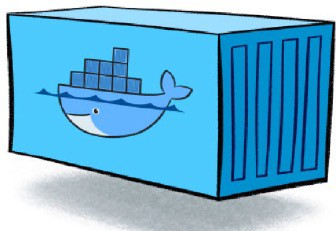 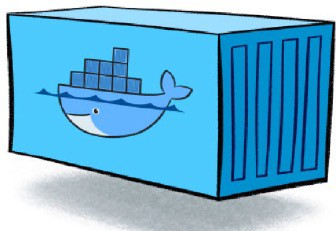 2019
2020
2021
17
Timeline
Idea: continuous prediction challenge
Participant teams can refine and upload containers any time
Benchmarking of most recent containers each time new data are released
Time stamp system allows public release of test set without delay
Tracking progress over time as new releases become available
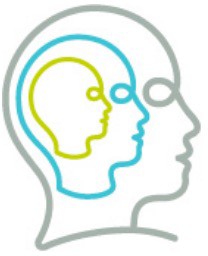 Initial training phase
Refinement phase
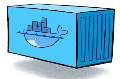 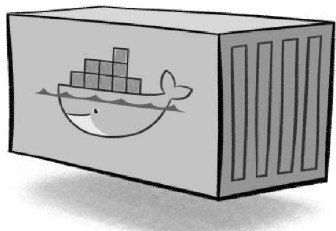 Team 1
Team 2
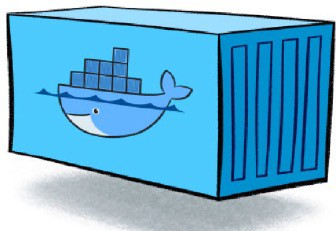 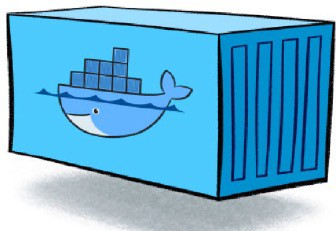 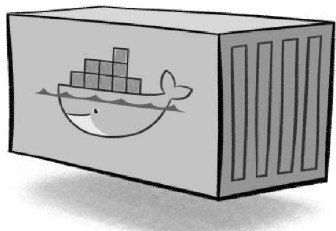 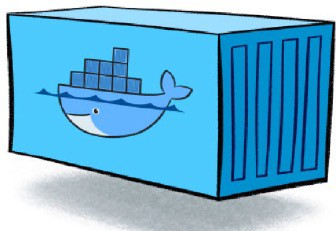 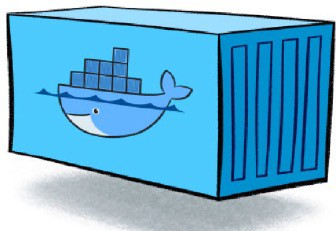 ...
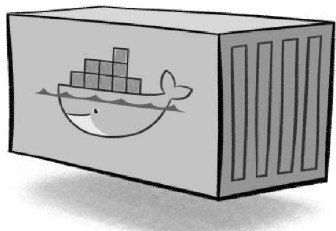 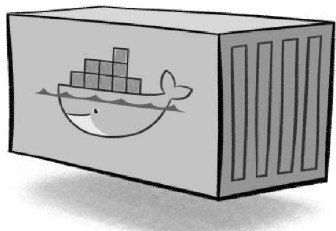 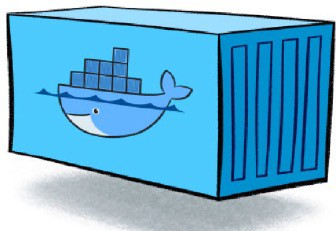 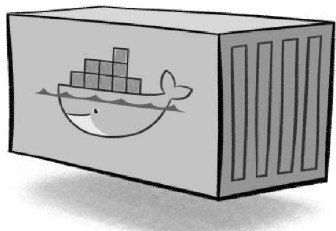 Team 3
2019
2020
2021
18
First Benchmarking Results
The multi-class, multi-label problem was decomposed into several binary  classification tasks.
Support Vector Machines (SVM), Logistic Regression (LGR), Random  Forest (RF) Supervised Autoencoder (SAE): An autoecoder-based model
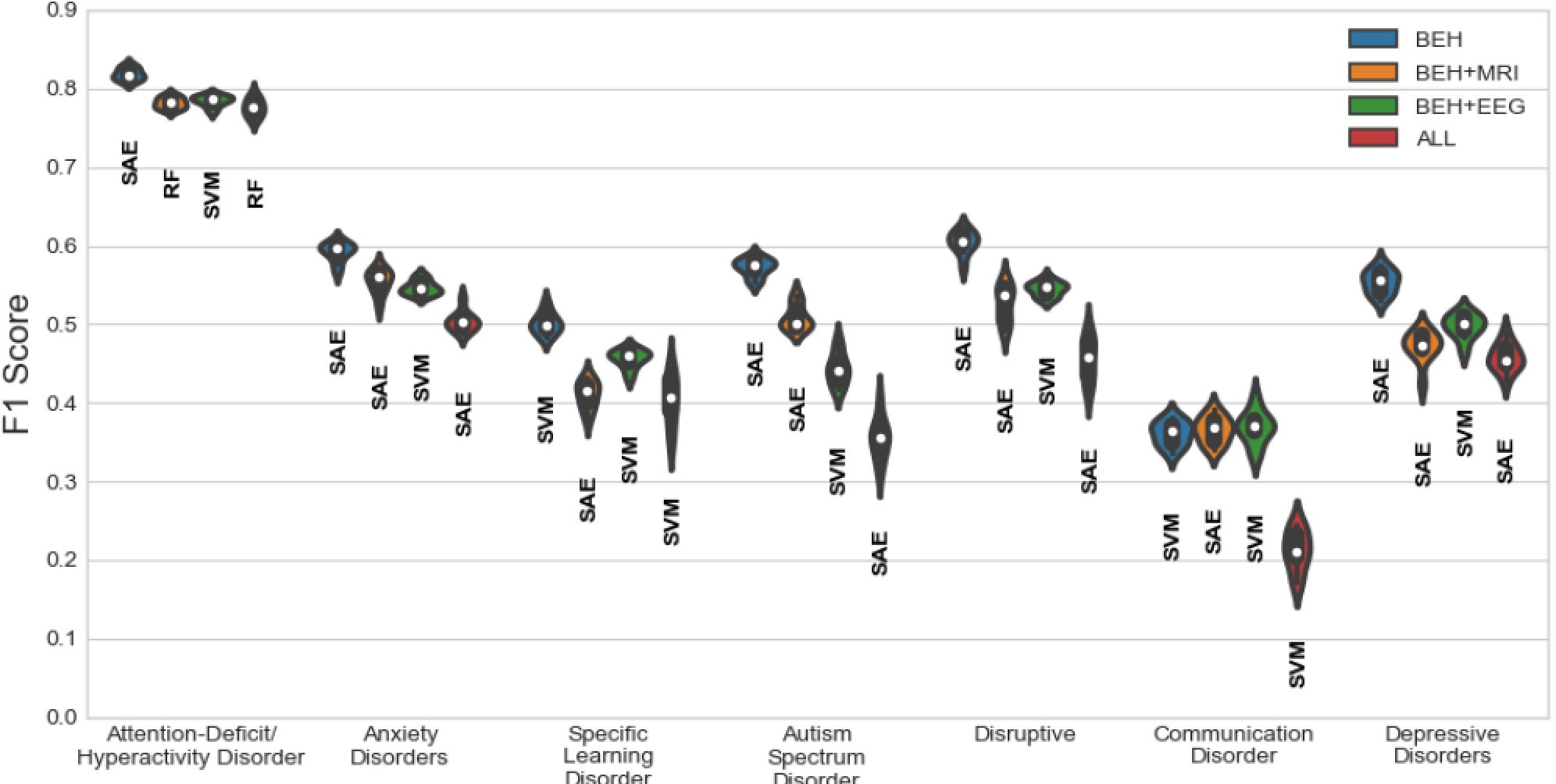 19
First Benchmarking Results
The multi-class, multi-label problem was decomposed into several binary  classification tasks.
Support Vector Machines (SVM), Logistic Regression (LGR), Random  Forest (RF) Supervised Autoencoder (SAE): An autoecoder-based model
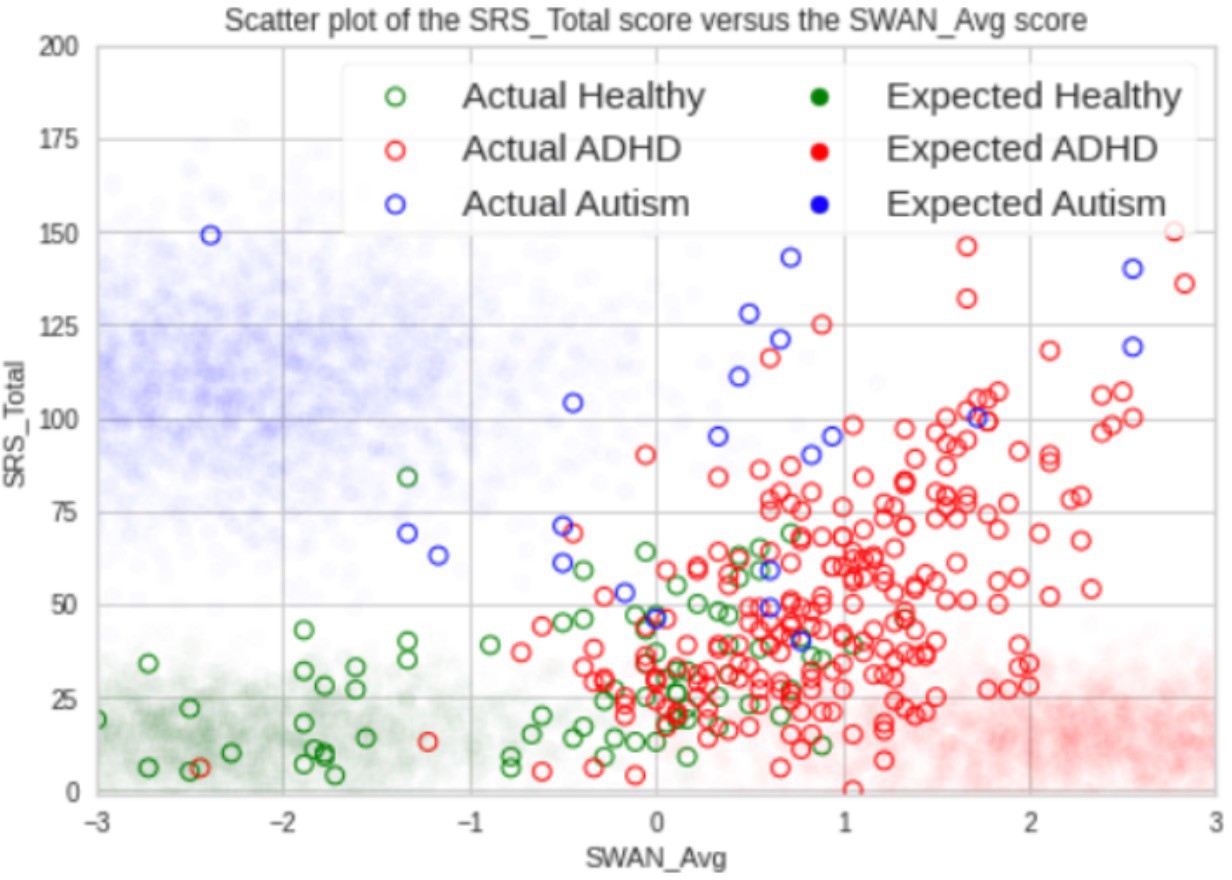 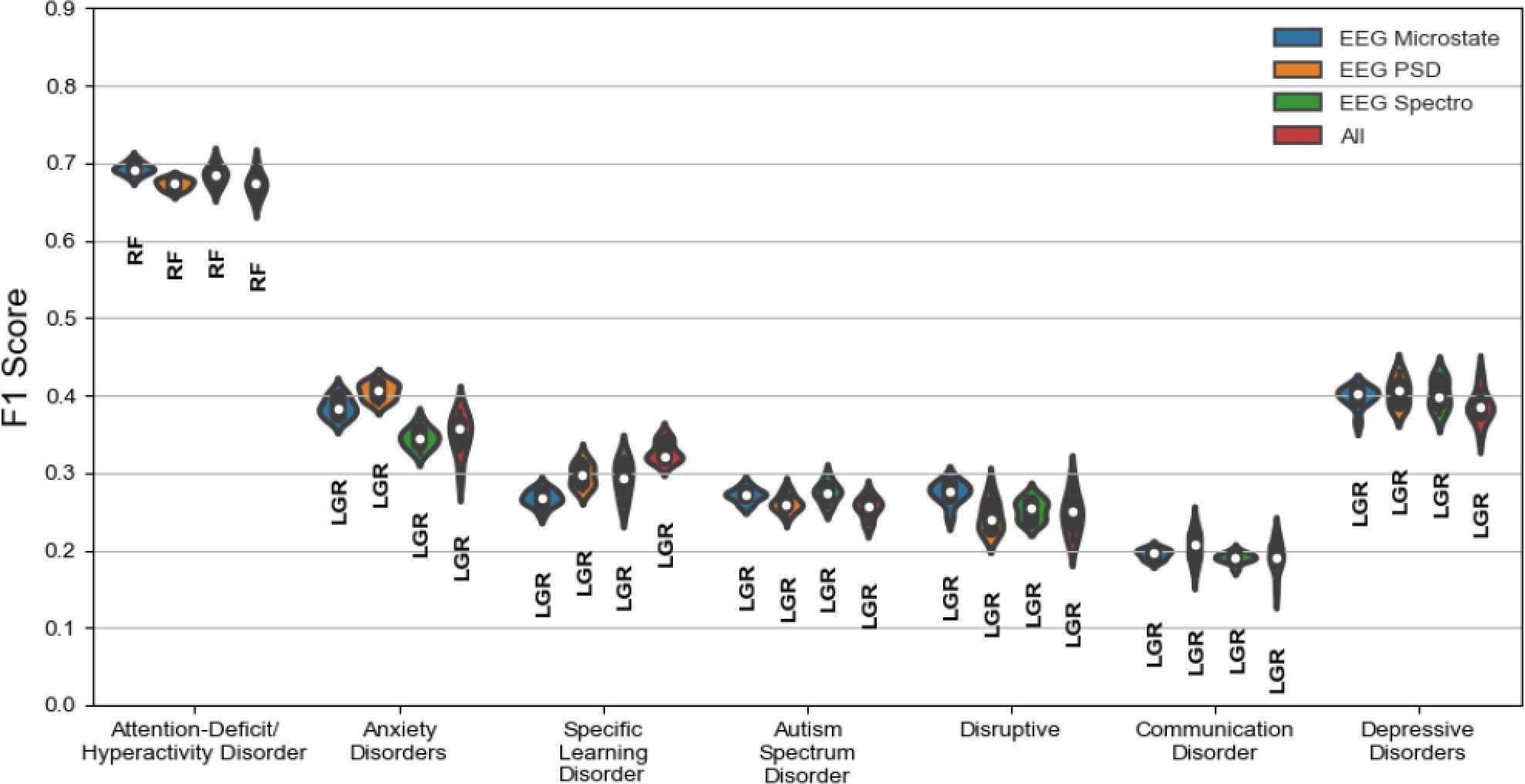 20
First Benchmarking Results
Alternative Approach: Data-Driven Subgroups using k-means clustering
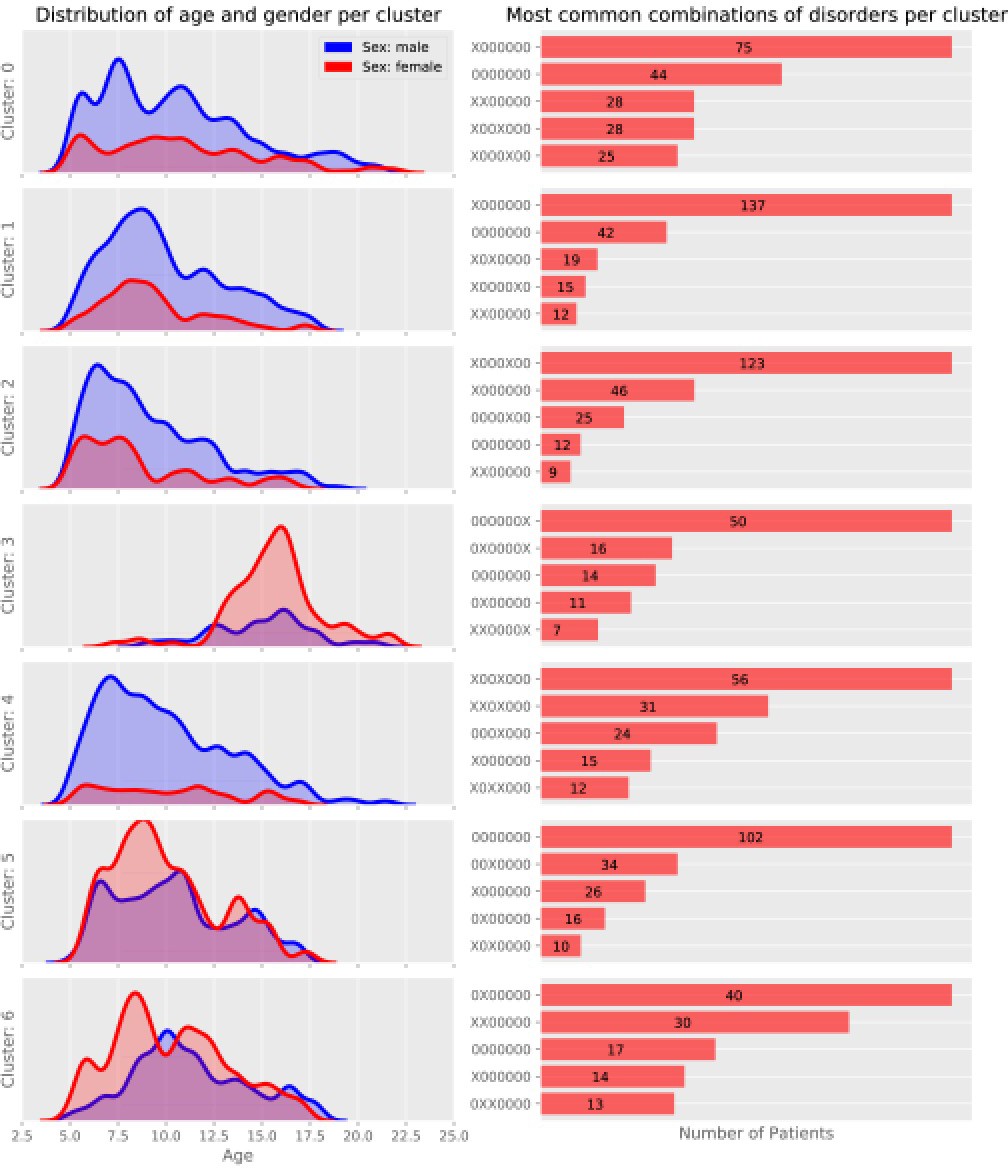 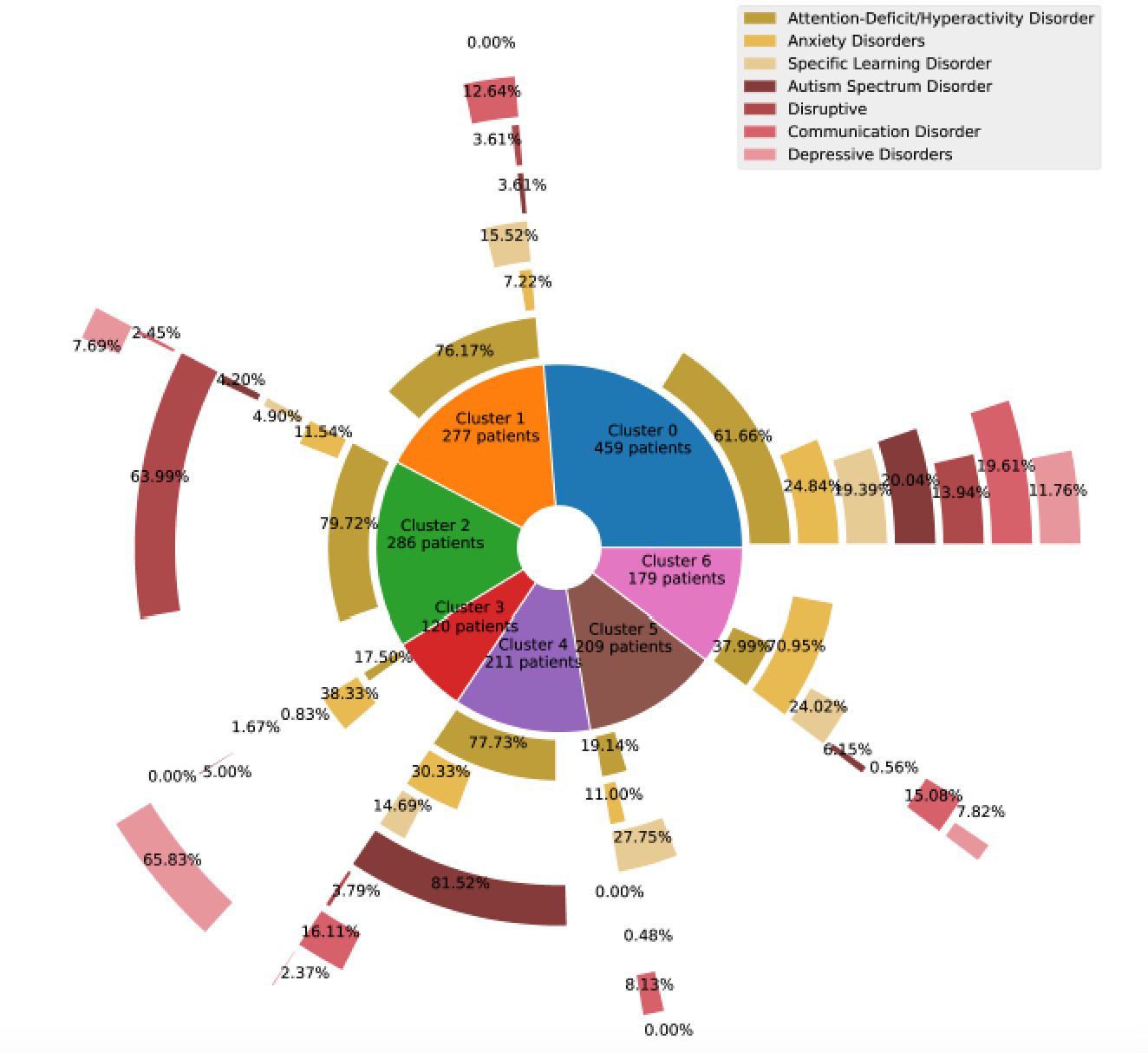 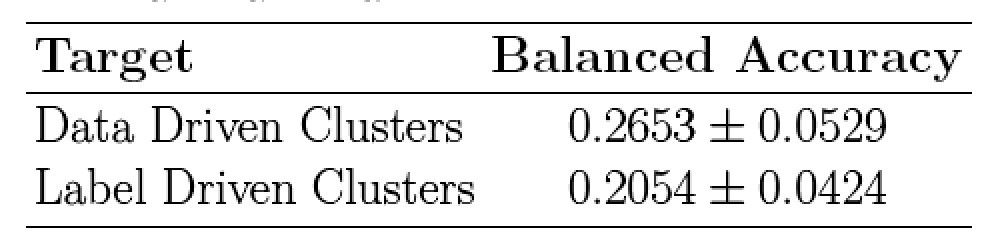 22
Benchmarking
Competition at datathon 2021
https://www.kaggle.com/c/datathon21-eeg/overview

Leaderboard
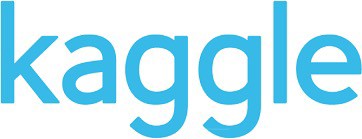 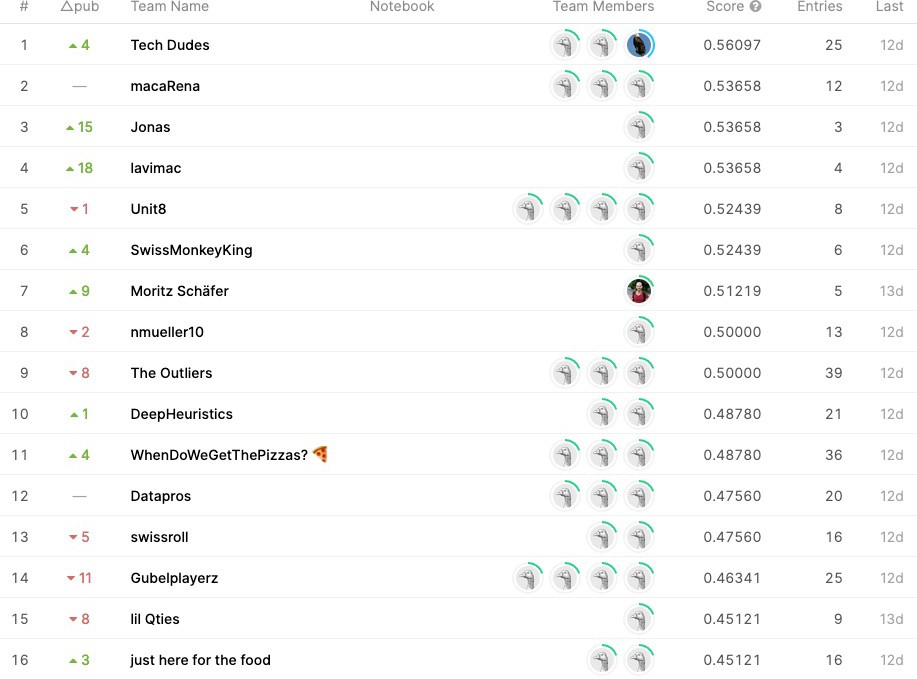 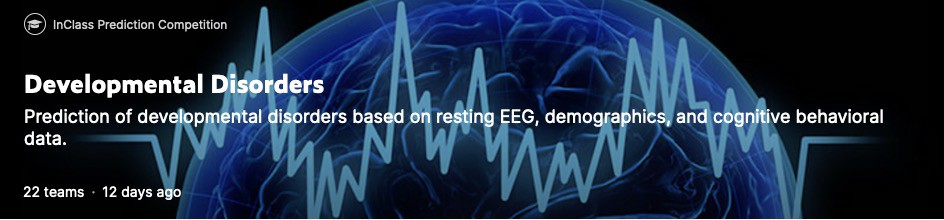 24
FG-AI4H Trial Audits 2.0
Team:
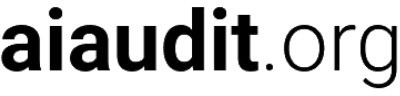 Anuja Negi (Meta-advisory Expert)
2. Johannes Starlinger (Meta-advisory  Expert)
3. Lukas Picek (Ethical Expert)
4. Mahta Mousavi (Meta-advisory Expert)
MLH4 Trial Audits Meetings
Markus Wenzel (ML Expert)
Nicolas Langer (TG Driver / Domain Expert)
Nikita Agarwal (Software Platform Expert /  Audit Developer)
Shobha Iyer (Regulatory Expert)
Stefan Haufe (ML Expert)  10.Clinical Expert to be allotted soon
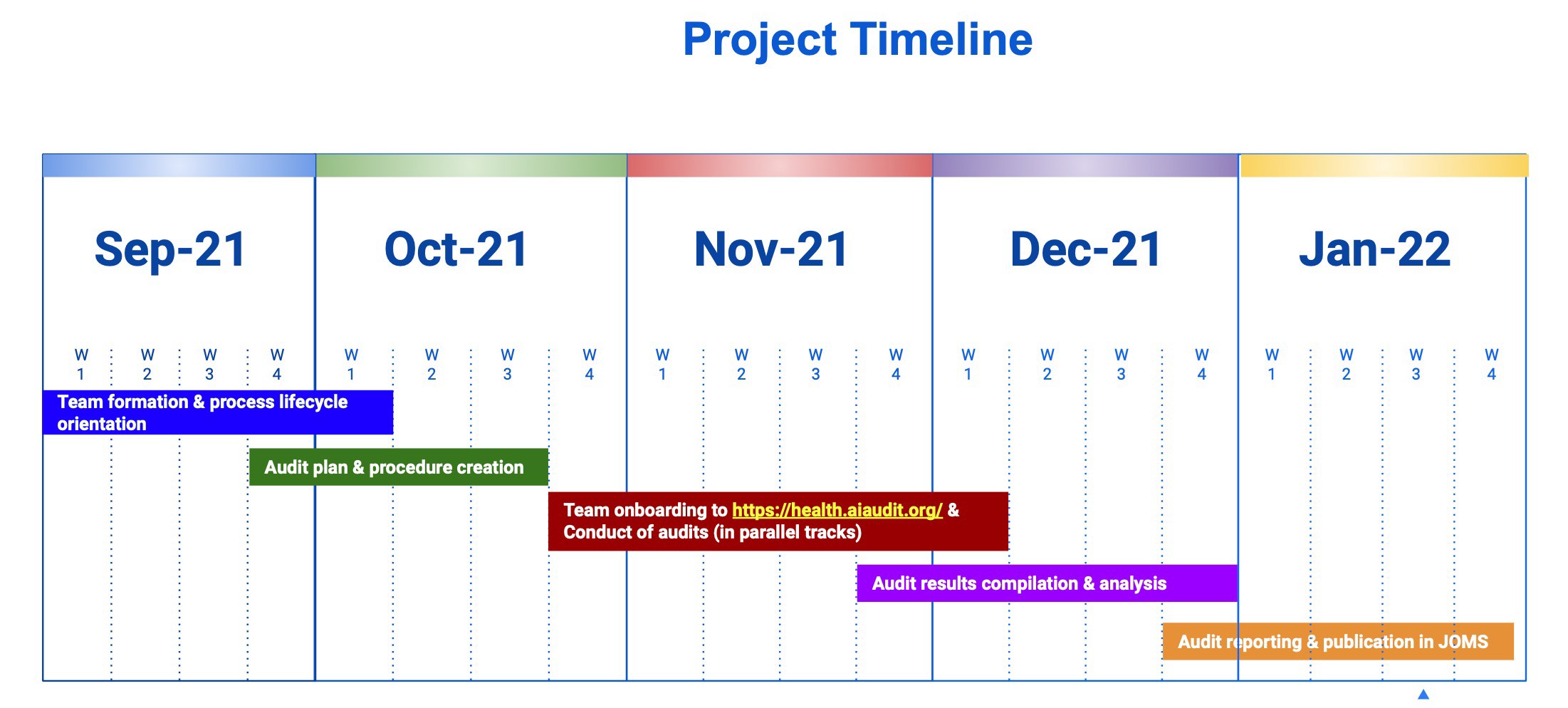 25
Next Steps:
Work on J-105 document

Quantifying uncertainty (PhD student Maurice Weber, ETH)

Submit benchmark paper to Neuroimage (December 2021)

Set up a framework for automated benchmarking for new  algorithm submission (AI4H Trial Audit)
26
THANK YOU FOR YOUR ATTENTION
27